Good morning class!!!
Liên hệ: 034.989.5579
* Warm up:
Game: Pelmanism
3
WRITE
LIVE
PLAY
GET
1
2
4
7
5
GOT
TOOK
WROTE
HAD
6
8
12
11
HAVE
PLAYED
LIVED
TAKE
9
10
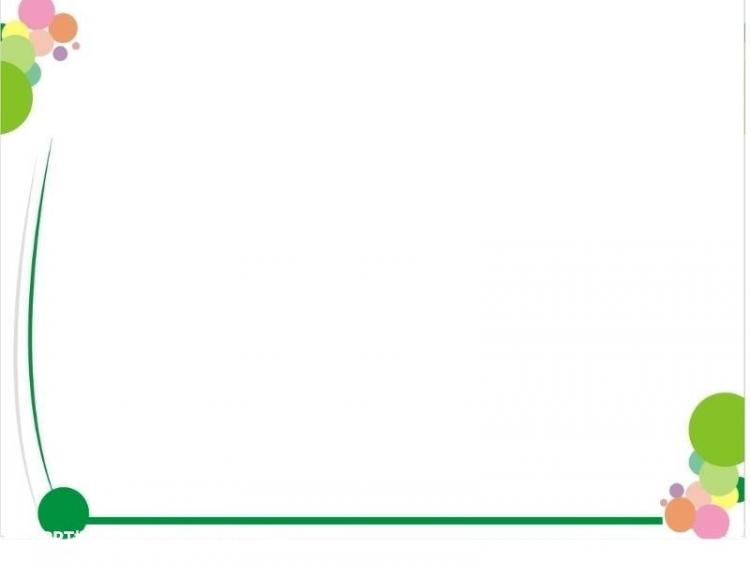 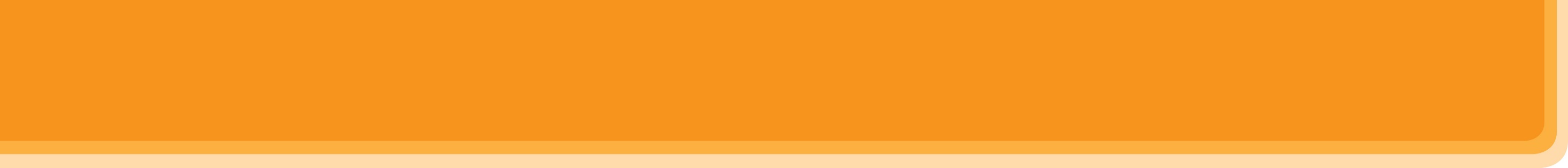 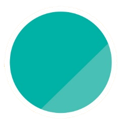 3
COMMUNITY SERVICE
Unit
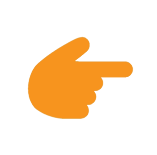 LESSON 3: A CLOSER LOOK 2
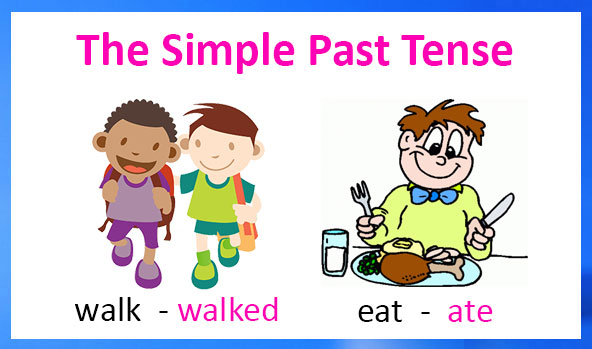 Unit
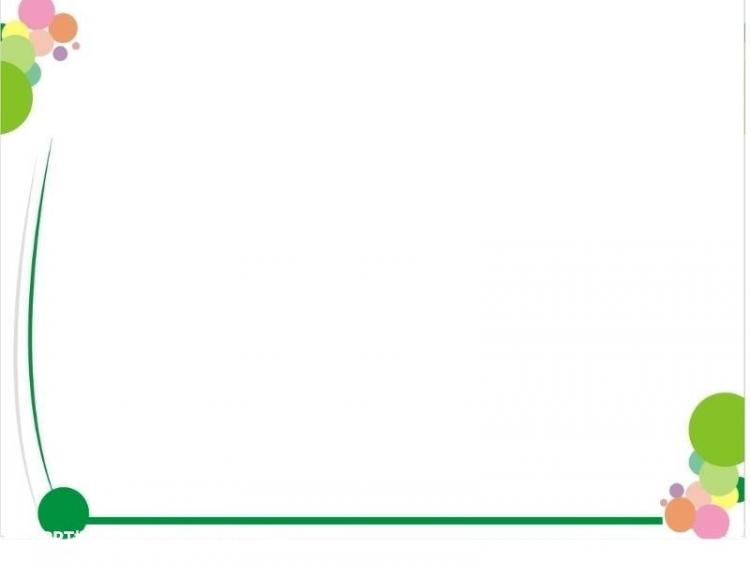 * GRAMMAR:
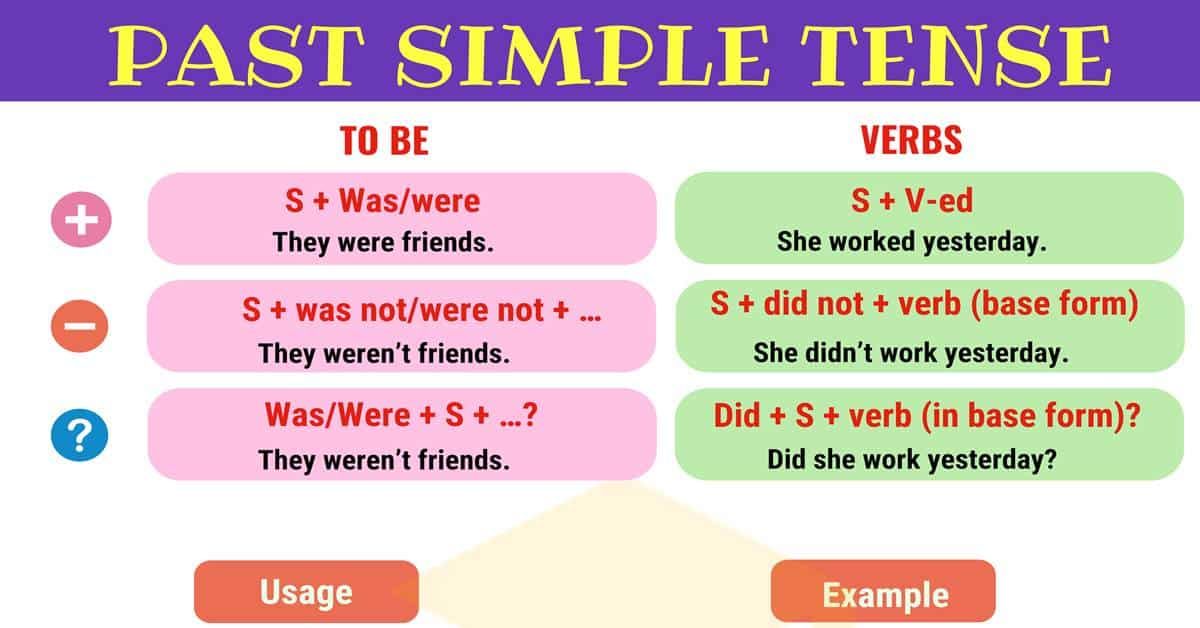 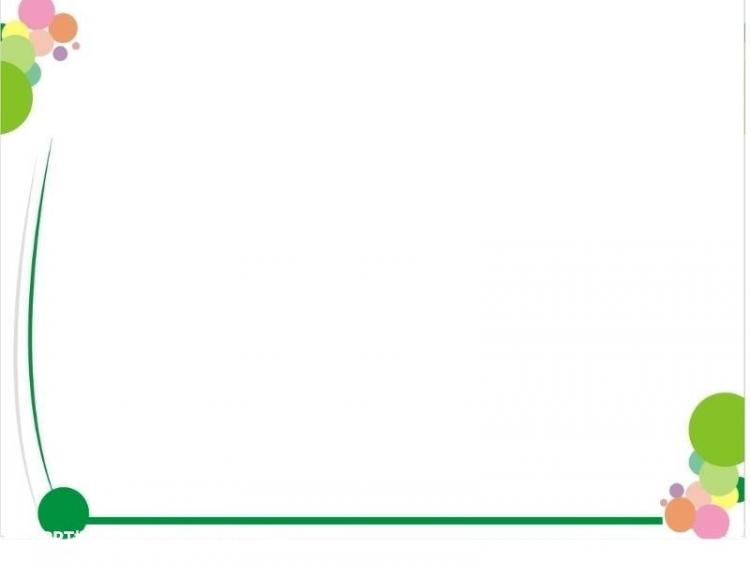 * GRAMMAR:
* Cách sử dụng thì quá khứ đơn
- Dùng để diễn tả một hành động đã xảy ra và kết thúc trong quá khứ.
Ví dụ:   - They went to the concert last night.
*  Dấu hiệu nhận biết thì quá khứ đơn
Trong câu có các trạng từ chỉ thời gian trong quá khứ:
- yesterday: hôm qua 
- last night/ last week/ last month/ last year: tối qua/ tuần trước/ tháng trước/ năm ngoái
- ago: cách đây (two hours ago,  two weeks ago, …)
- when: khi  (trong câu kể)
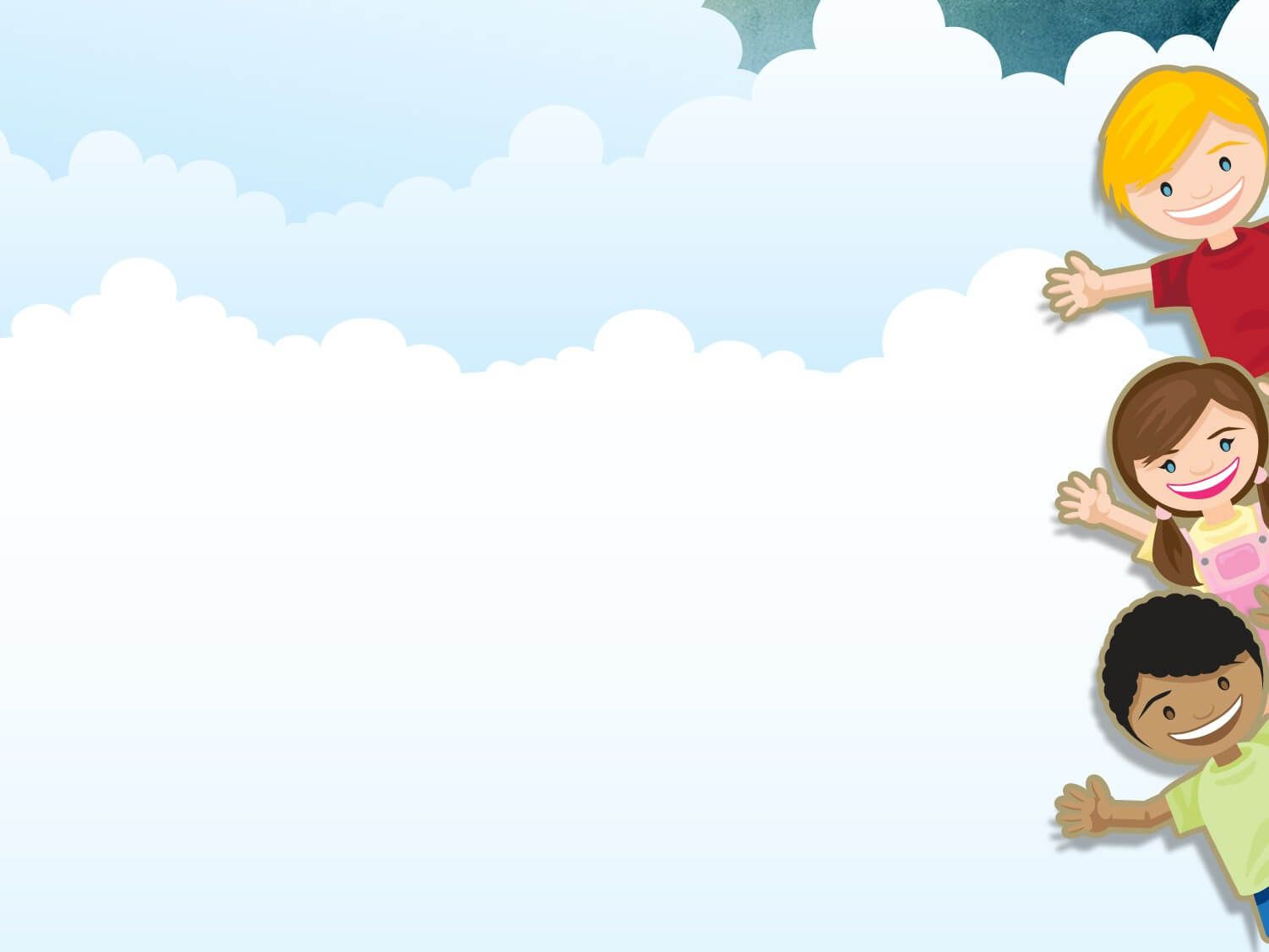 * PRACTICE
1
1
Circle the correct answer A, B, or C to complete each sentence.
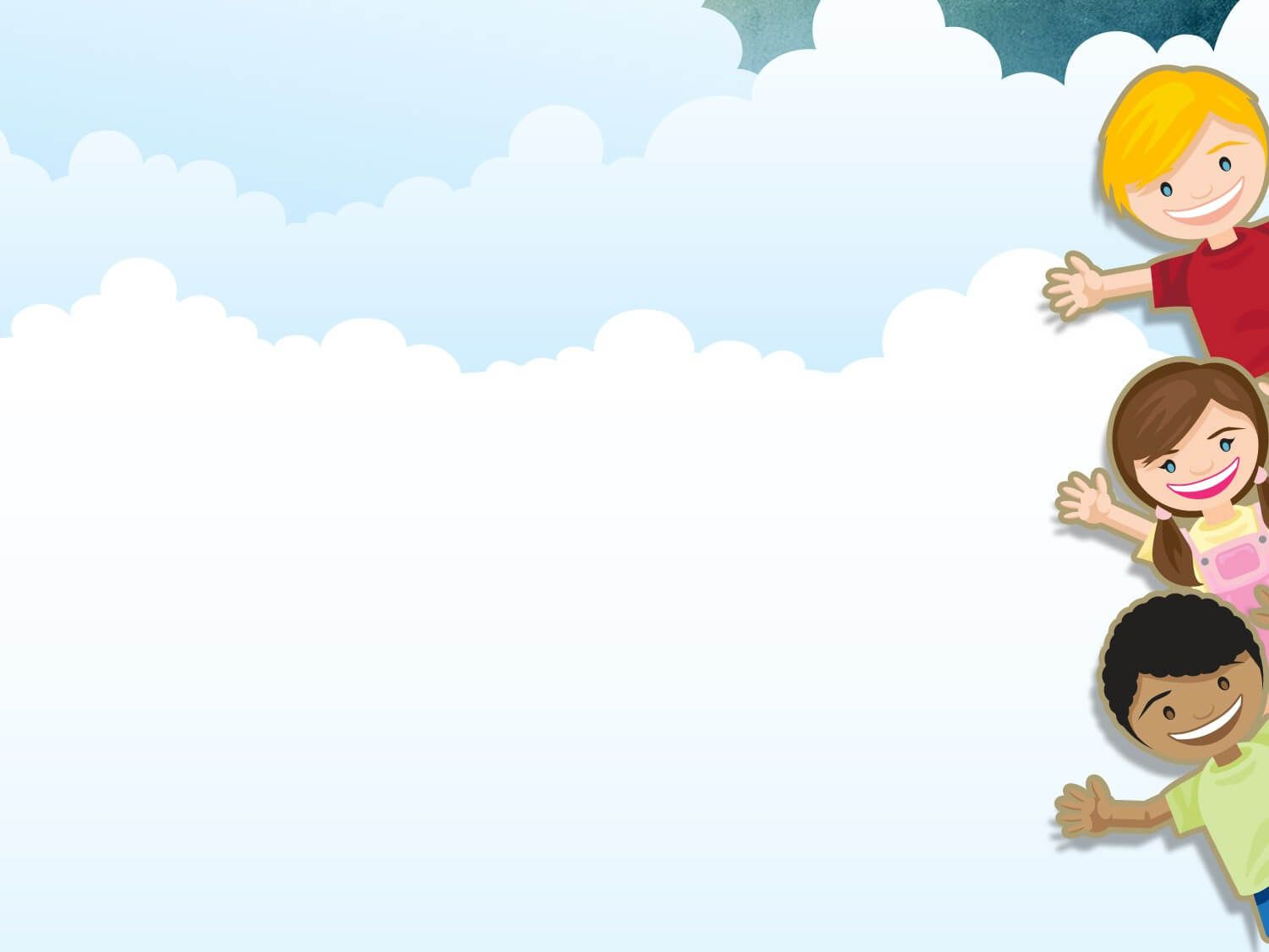 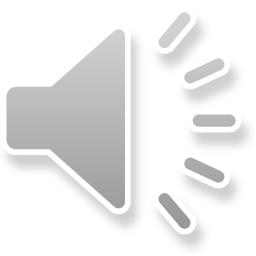 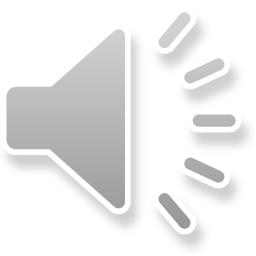 1. Green School ______ vegetables for an orphanage last spring.
5
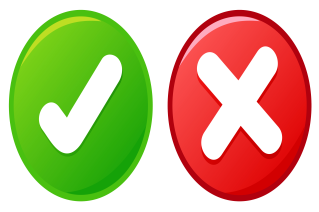 a. is growing
4
1
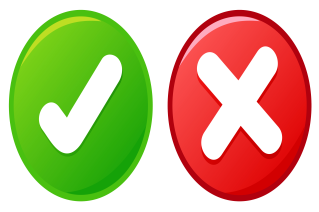 b. grew
3
2
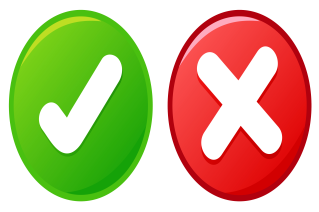 c. grows
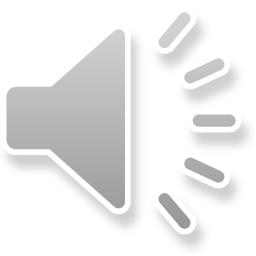 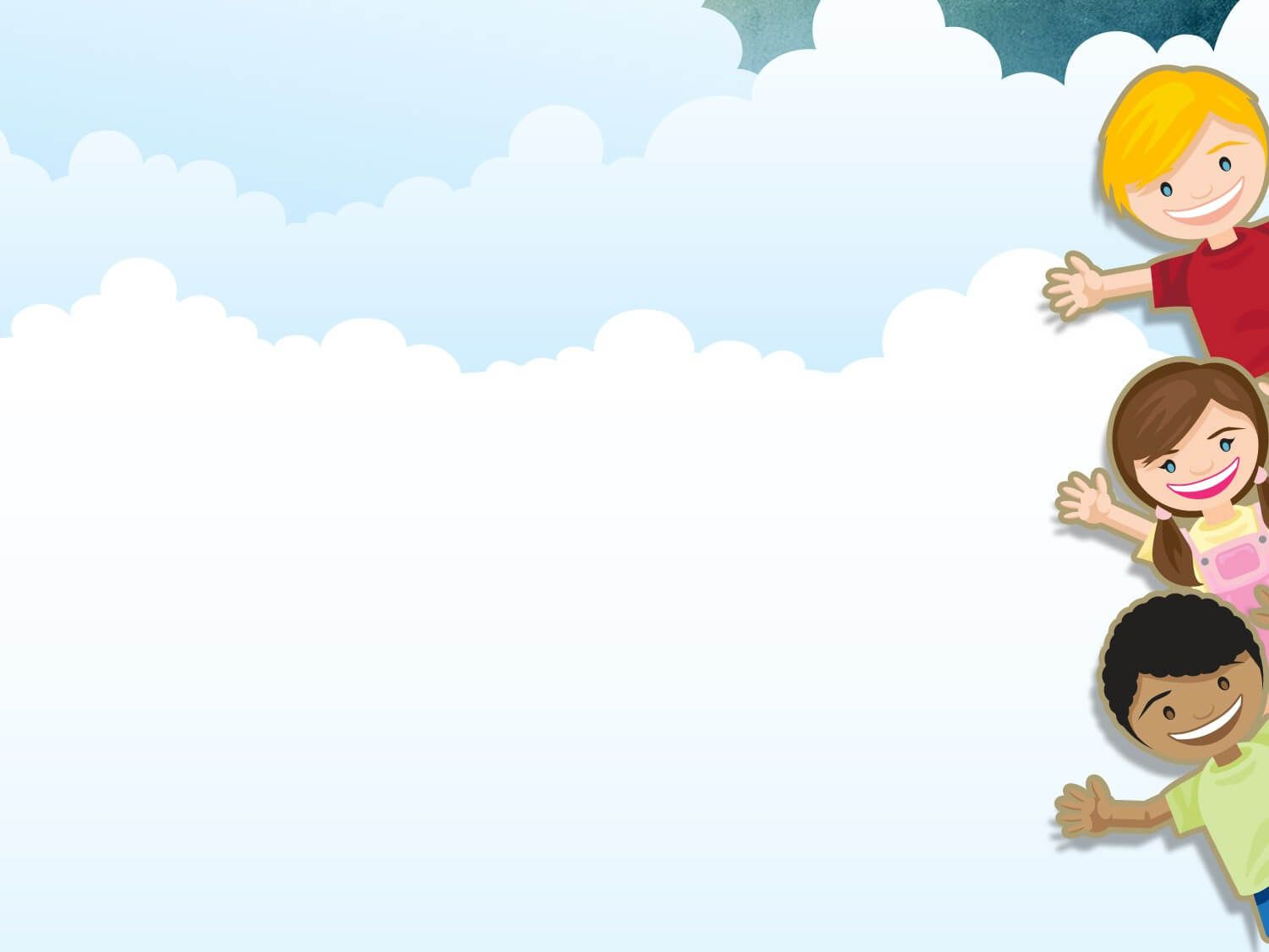 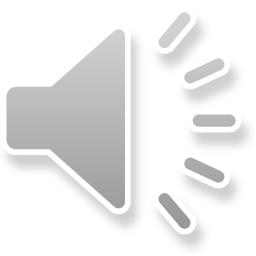 2. Children ______ plastic bottles for recycling a month ago.
5
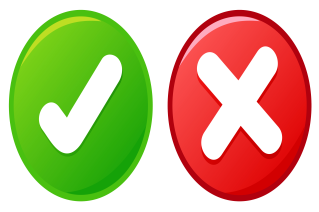 a. are collecting
4
1
3
2
b.  collect
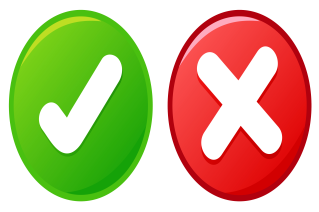 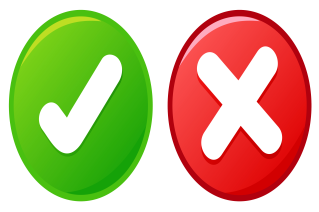 c. collected
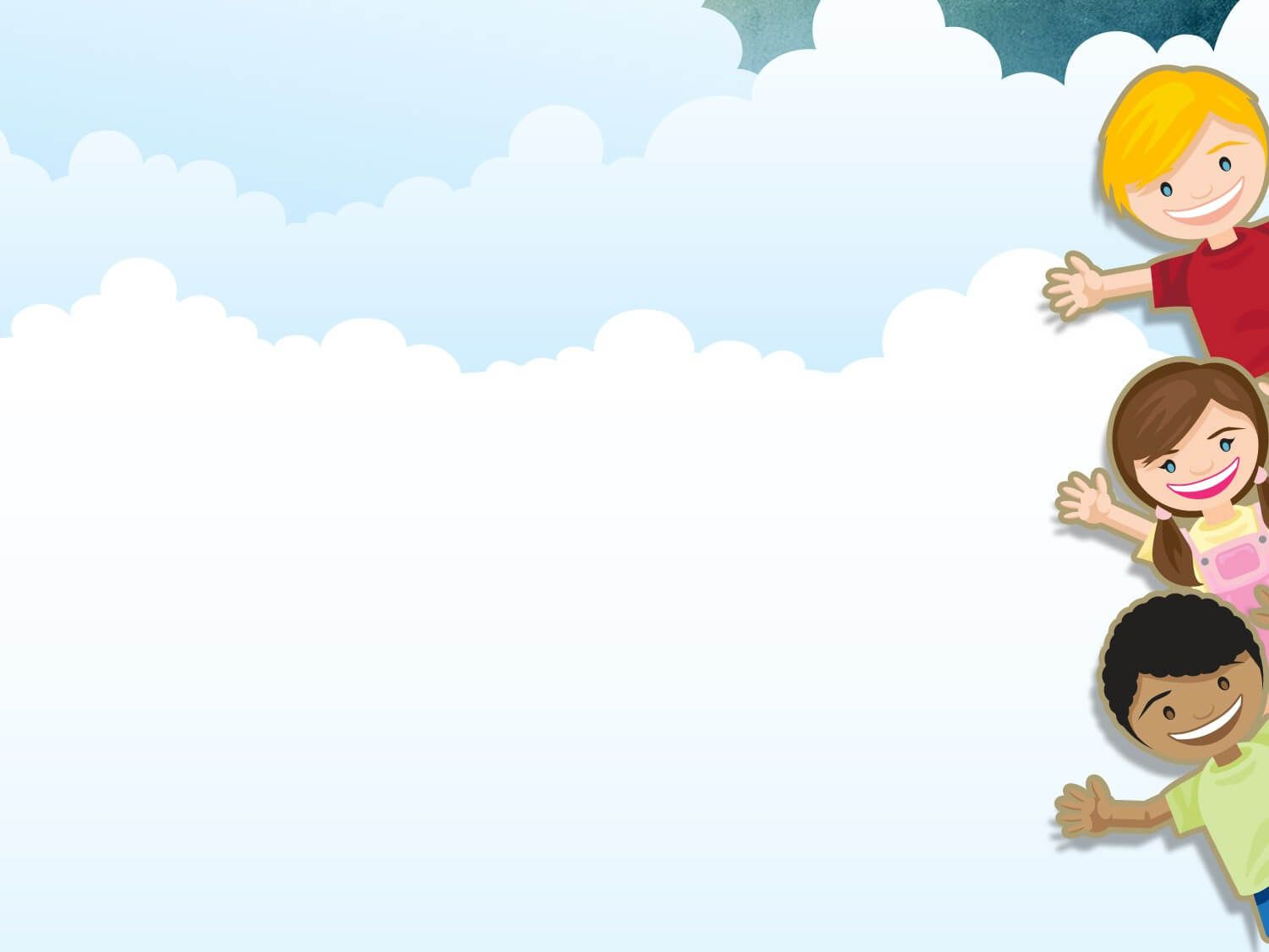 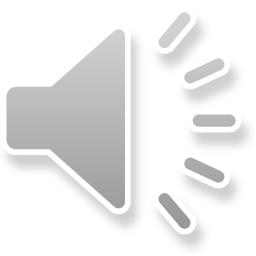 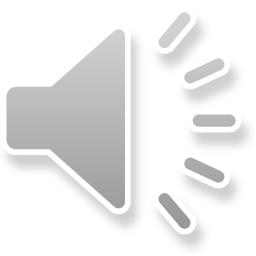 3. We ______ English to children in a primary school last summer.
5
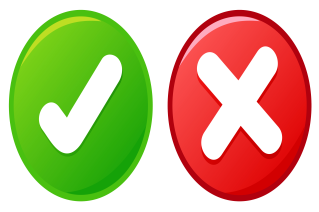 a. are teaching
4
1
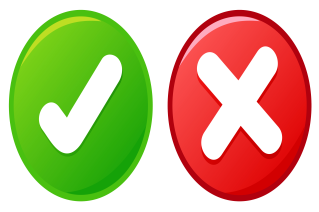 3
2
b. taught
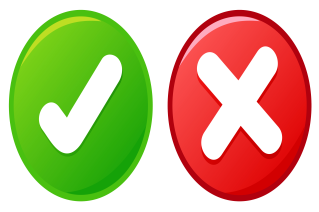 c. teach
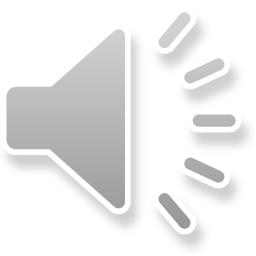 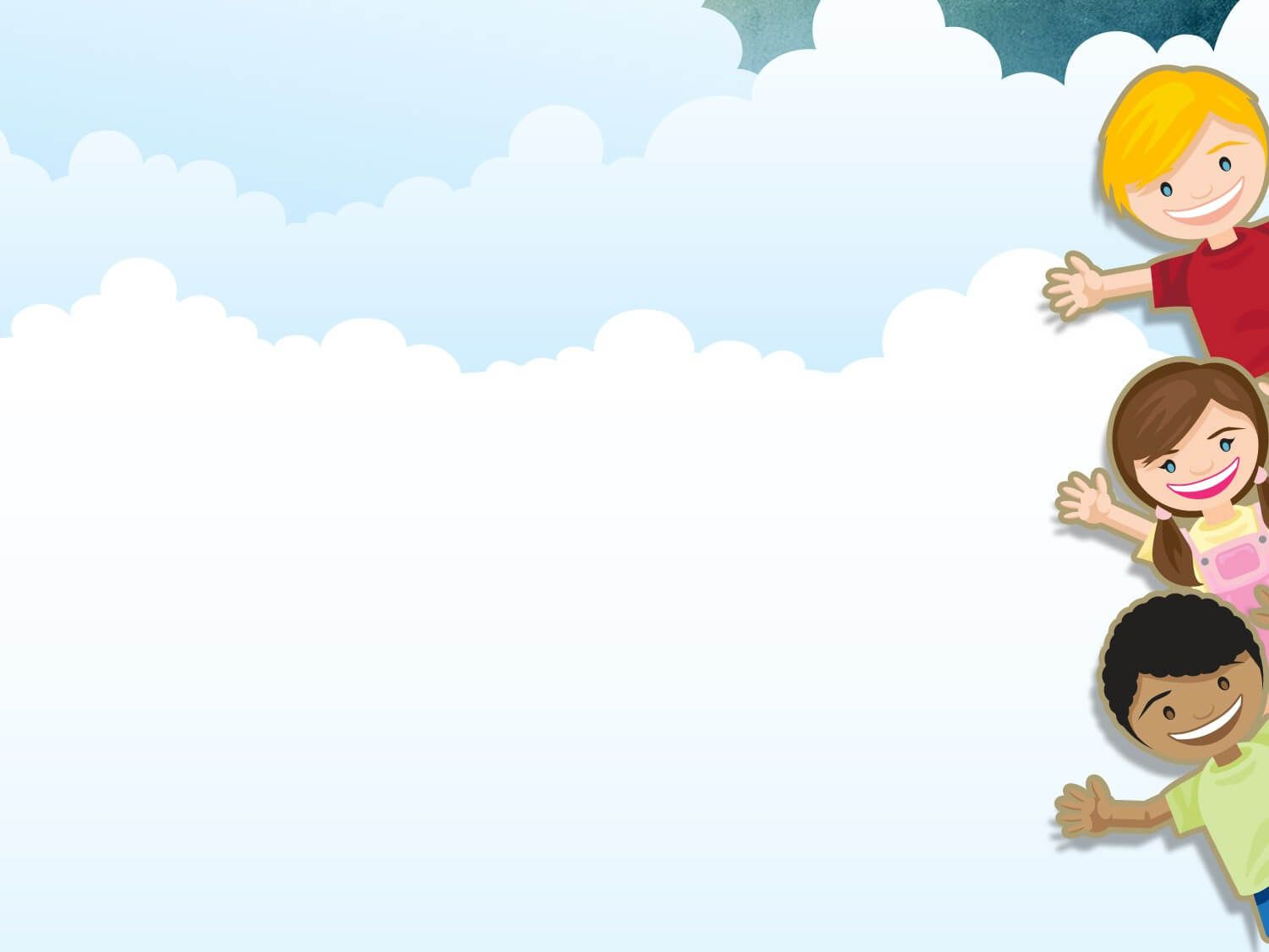 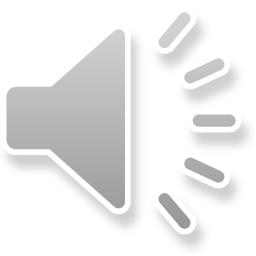 4. Our school club ______ gloves for old people in nursing homes last winter.
5
4
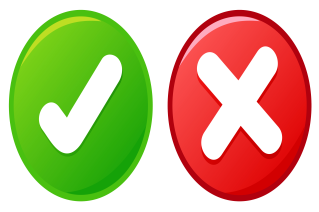 1
a.   made
3
2
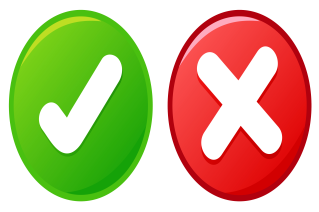 b.  is making
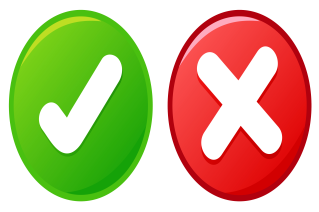 c.  make
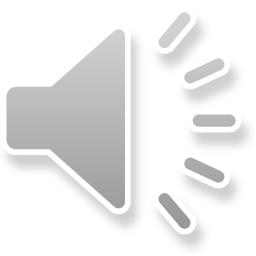 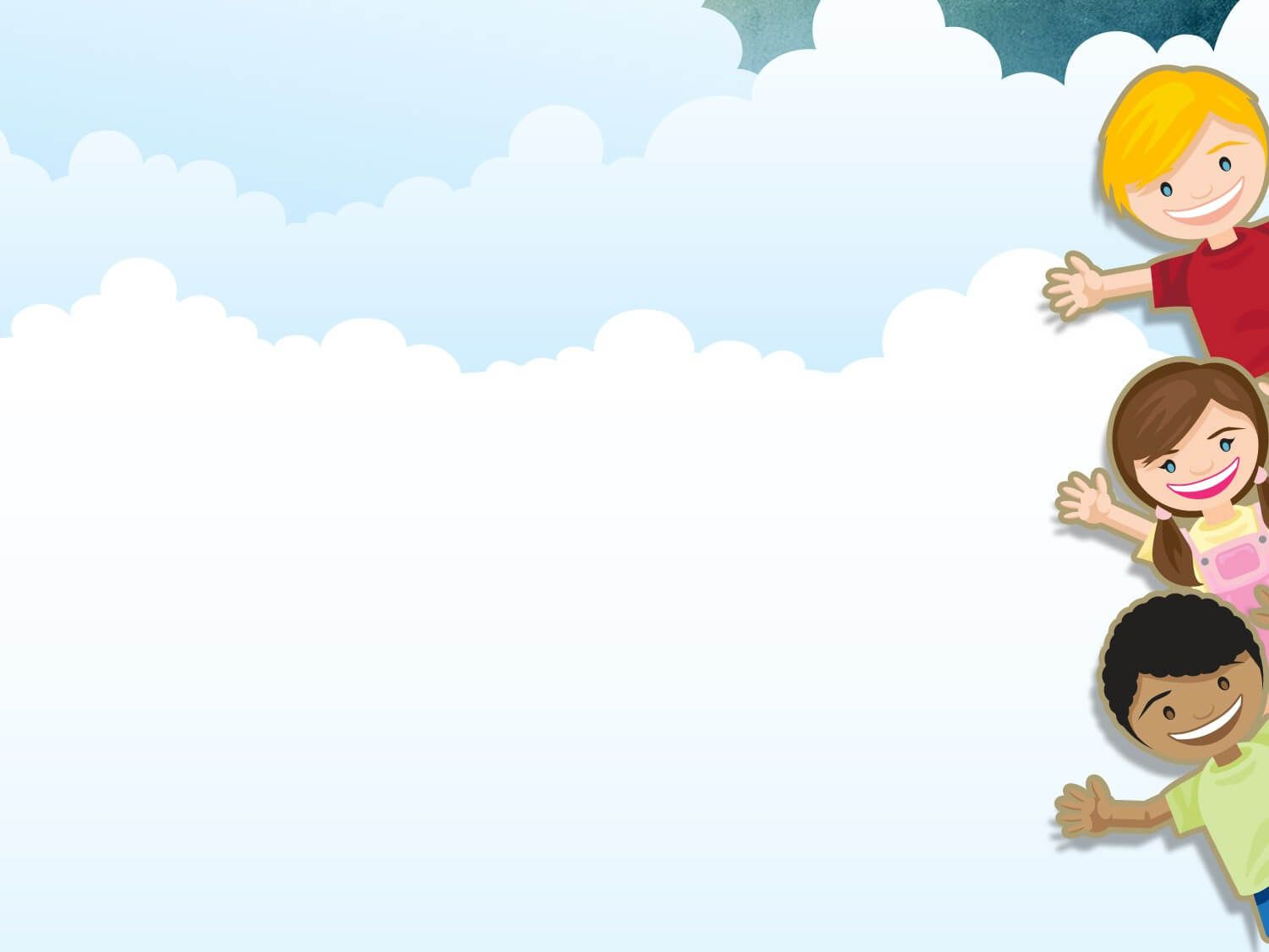 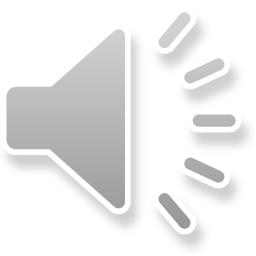 5.  We ______ bottles to help the environment last month.
5
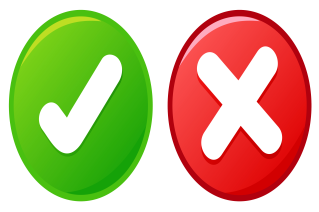 a. are reusing
4
1
3
2
b. reuse
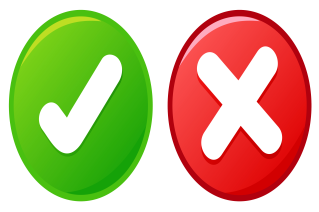 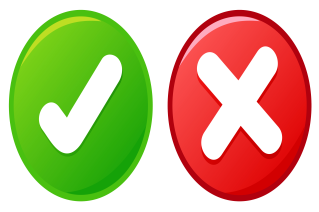 c.reused
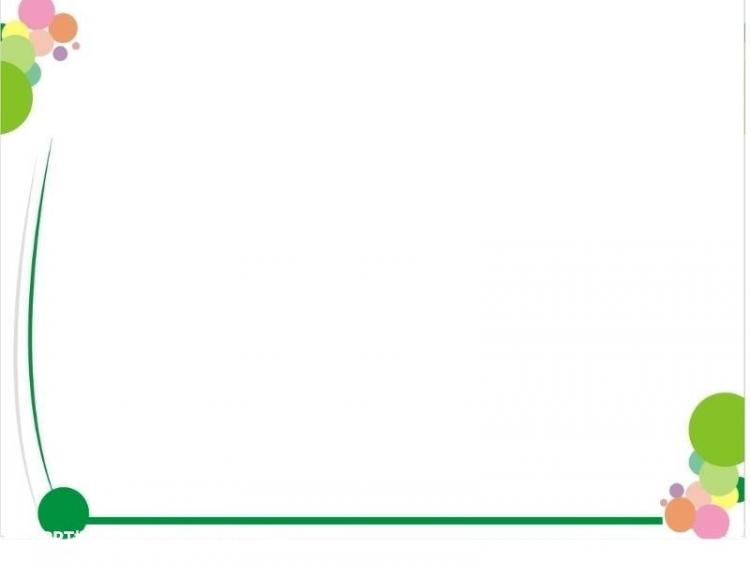 2
Complete the sentences the the past simple form of the given verbs.
took
1. Care for Animals (take) _______ care of thousands of homeless dogs and cats last year.2. ___________ teenagers (join) ___________ Lending Hand in 2015?3. We (help) ___________ the elderly in a village last summer.4. Last year, we (send) ___________ textbooks to help children in a rural village.5. Tom (volunteer) ______________ to teach English in our village last winter.
join
Did
helped
sent
volunteered
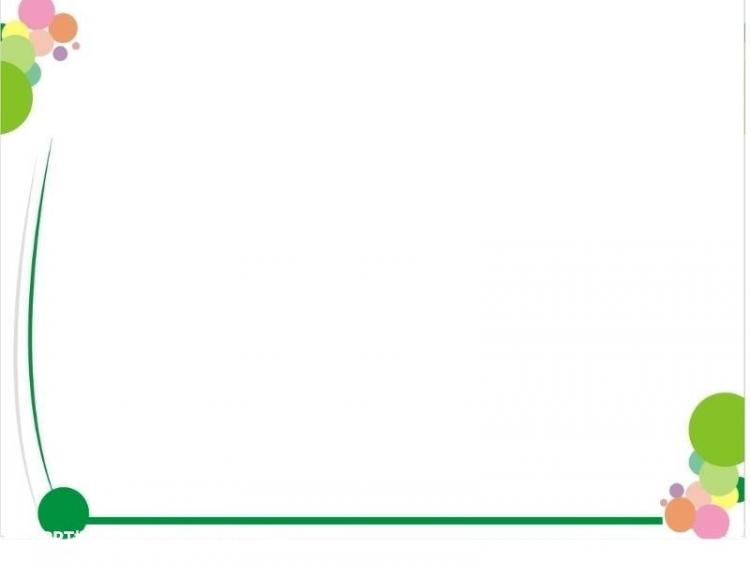 3
Complete the sentences with the correct forms of the verbs from the box.
plant               read                cook                 recycle                      pick up
1. The club members _____________ food for patients every Sunday.2. ________ you _____________ those trees in the playground last month?3. Nick and his friends _________________ rubbish on the beach now.4. Tom ______________ the plastic bottles, and now he has some nice vases.5. We often ____________ books to old people in a nursing home.
cook
plant
Did
are picking up
recycled
read
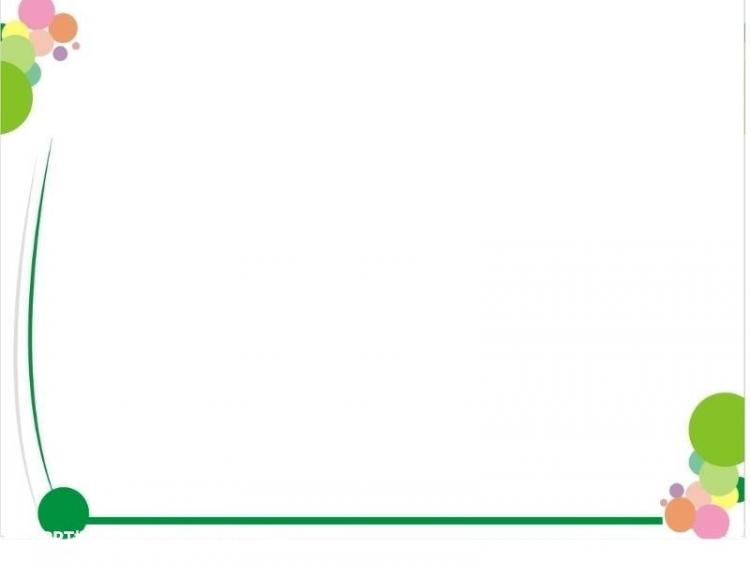 4
Write complete sentences from the prompts.
1. last year / our club / donate / books / children in rural areas._____________________________________________________2. children / send / you thank-you cards / a week ago?_____________________________________________________3. I / teach / two children in grade 2 / last summer._____________________________________________________4. Last spring / we / help / the elderly / nursing home._____________________________________________________5. How / you / help / people / in flooded areas / last year?_____________________________________________________
Last year, our club donated books to children in rural areas.
Did children send you thank-you cards a week ago?
I taught two children in grade 2 last summer.
Last spring, we helped the elderly in a nursing home.
How did you help the people in flooded areas last year?
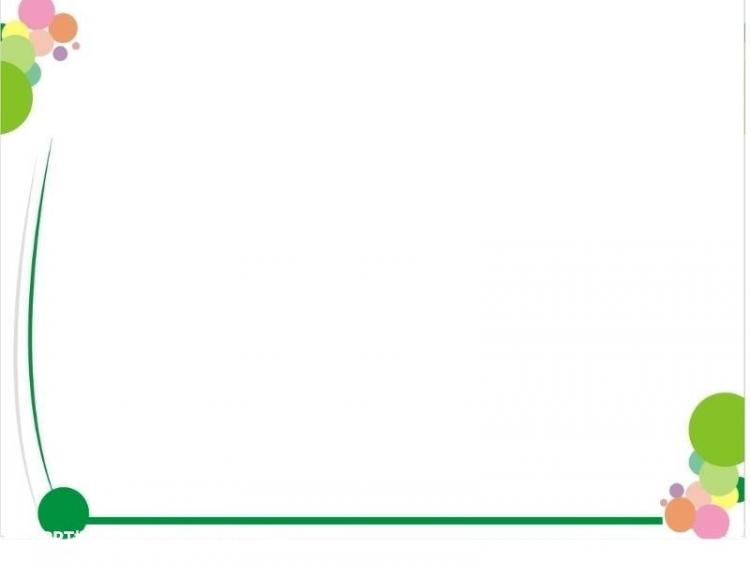 * PRODUCTION
Tom is from the Red Cross. Look at the fact sheet and ask Tom about his projects in 2016 and 2020.
5
The Red Cross in 2016 and 2020
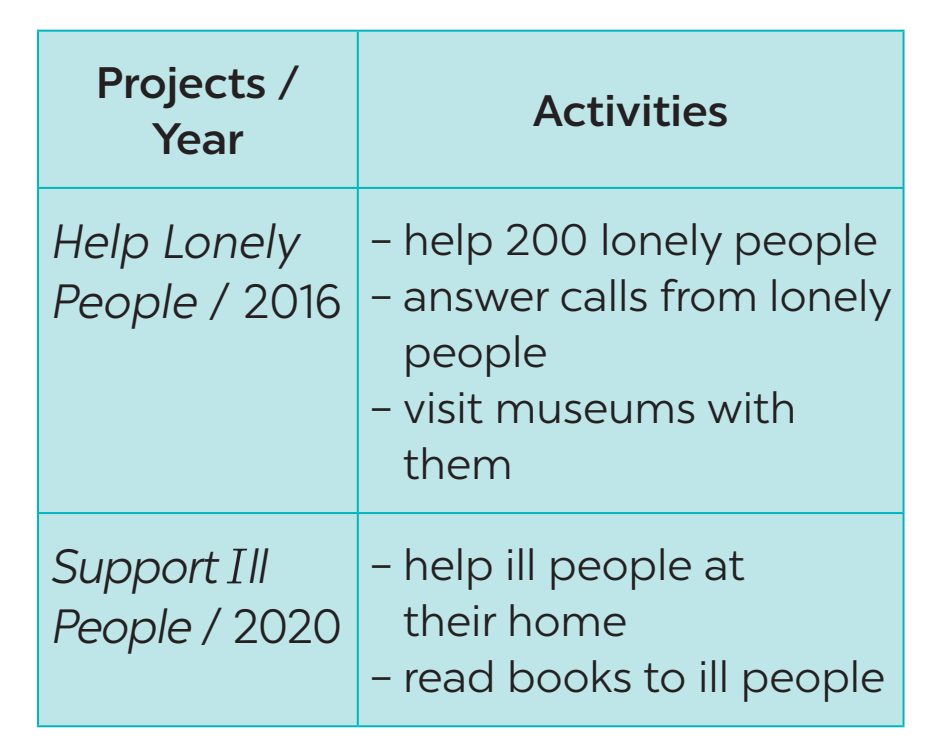 Example:Tom: I’m from the Red Cross. I worked on the Help Lonely People project in 2016.Lan: What did you do?Tom: We helped 200 lonely people …
Lan: What else? 
Tom: I also answered calls from lonely people and visited museums with them.
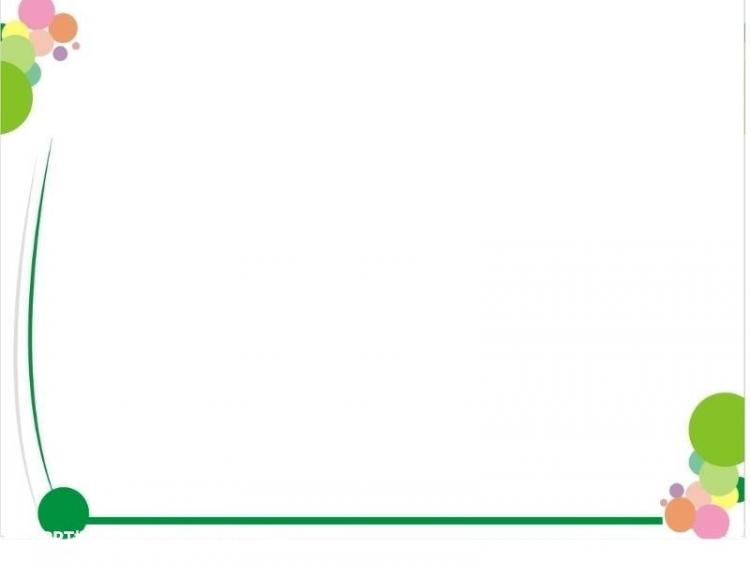 * PRODUCTION
5
The Red Cross in 2016 and 2020
Example:Nam : I’m from the Red Cross. I worked on the Support Ill People project in 2020.Nga: What did you do?
Tom: I and my friends helped ill people at their homes.………………….
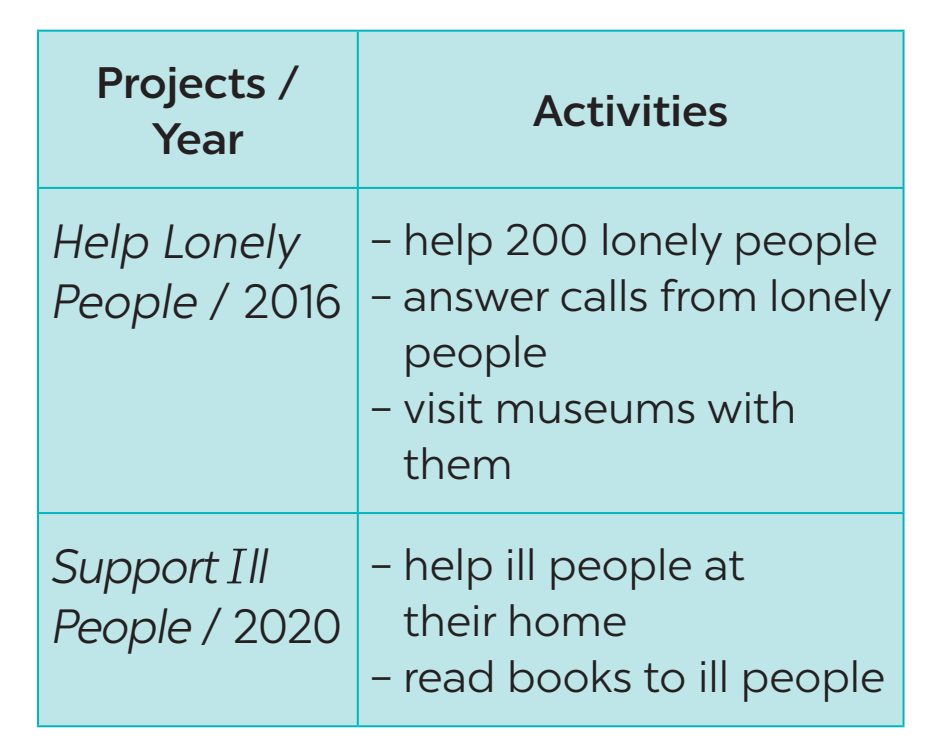 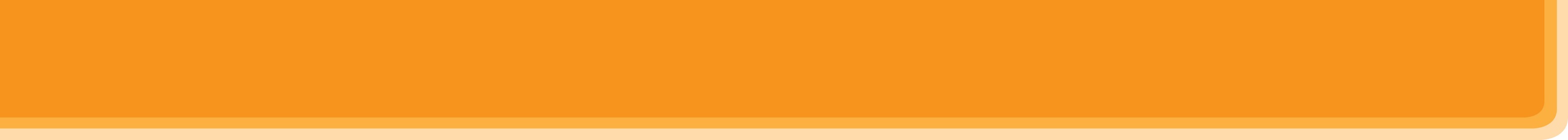 CONSOLIDATION
1
WRAP-UP
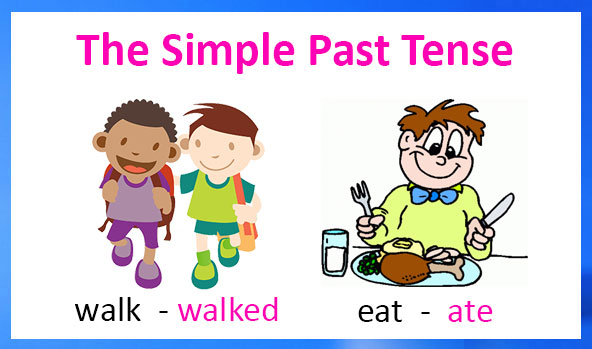 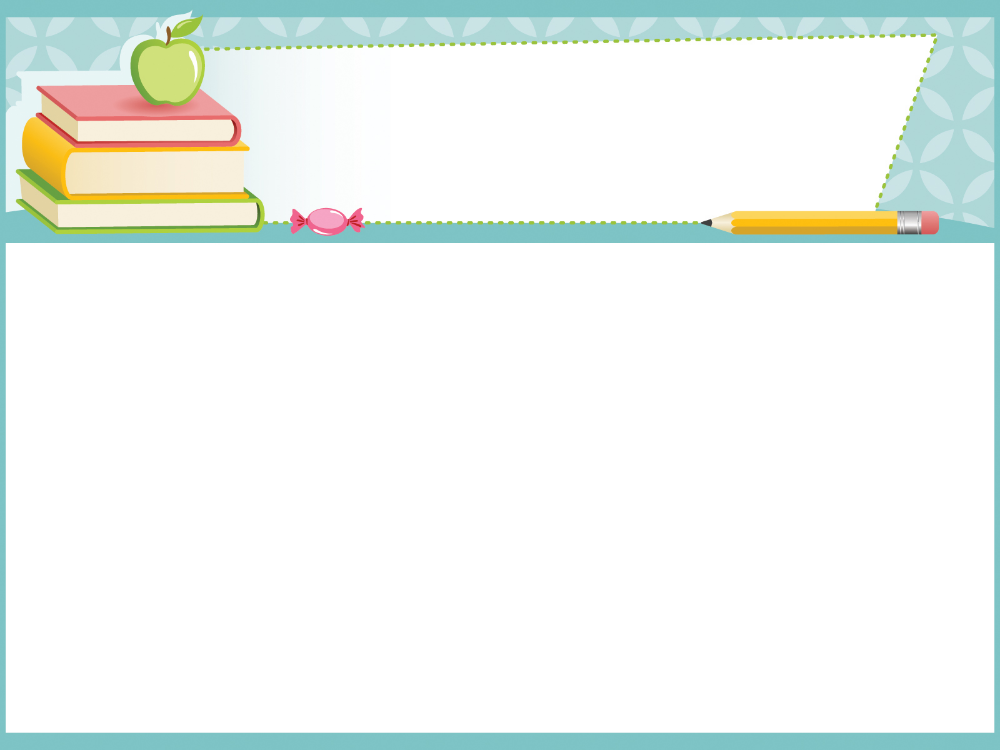 homework
-    Complete exercises in the Workbook.    
-    Prepare lesson 4: Communication
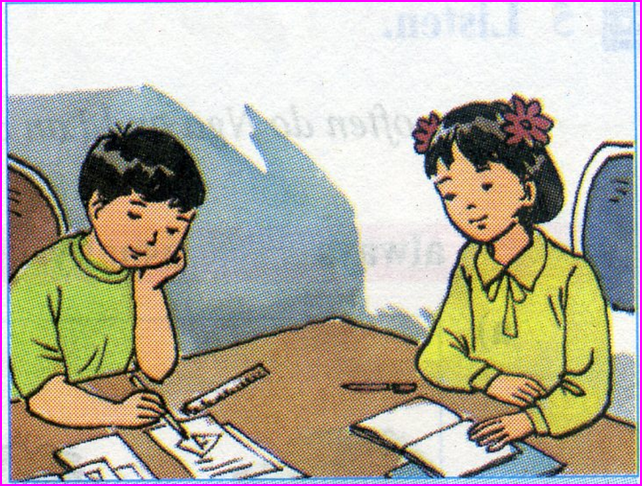 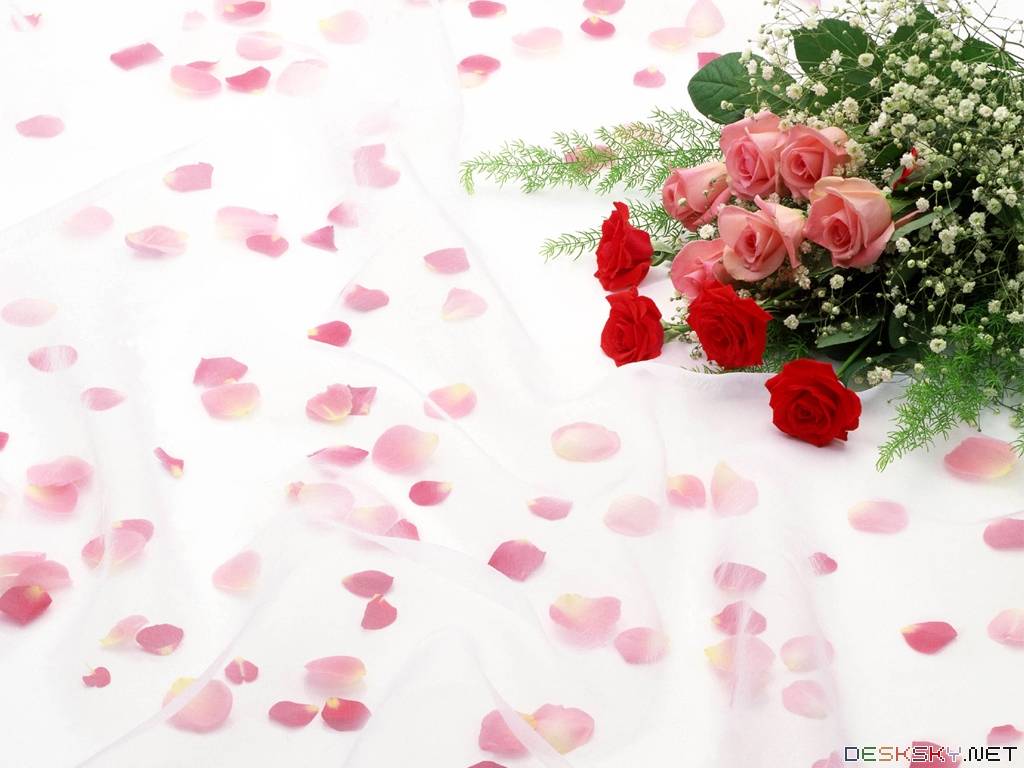 Thank you!
Have a nice day!